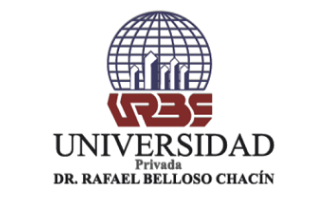 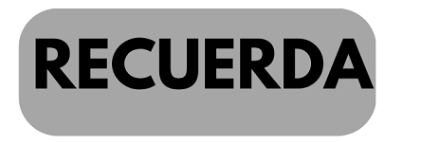 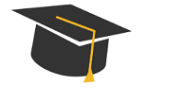 URBE
Universidad Privada Dr. Rafael Belloso Chacín

Dra. Diana Carolina Belloso Montiel
Rectora.

Dr. Placido Martínez
Vicerrector Académico.

Dra. María Eugenia Fossi Medina
Decana Facultad de Ingeniería.

M.Sc José Luis Romero.
Coord. De Trabajo Especial de Grado.

T.S.U Peggy Amato.
Asistente.

CTEG
Coordinación de Trabajo Especial de Grado de Ingeniería.
Bloque G, 2do Piso
Teléfono: (0261) 2008393
Horario de Atención
11:00Am – 8:00Pm
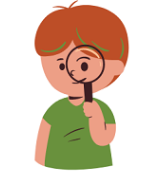 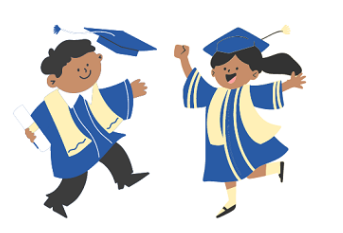 Revisa la cartelera de la coordinación frecuentemente para estar informado de todo lo relacionado con tu trabajo de grado y culminación de tu carrera.







Los informes que se  consignen después de las 12:00 PM del Viernes  NO serán introducidos a comité la siguiente semana, esperara una  semana.
SEMINARIO DE INVESTIGACION I  INGENIERIA 

 CTEG
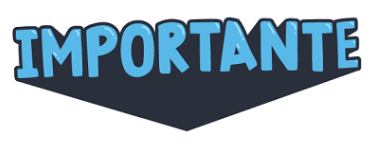 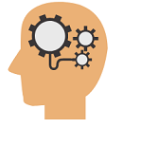 EVALUACION DEL TRABAJO ESPECIAL DE GRADO
ENTREGA AL COMITÉ ACADEMICO
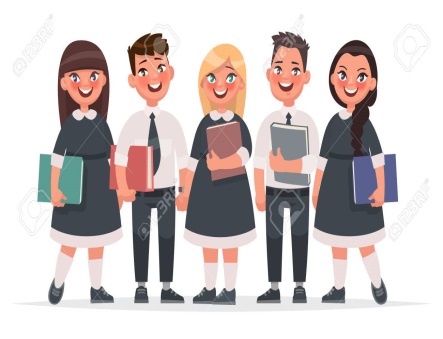 EL 
GRUPO
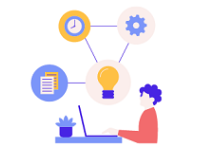 Deben buscar al tutor académico la primera semana para firmar el COMPROMISO ACADEMICO (anexo el día y la hora de la asesoría, este debe estar firmado y con los horarios de cada participante), la tutoría para Seminario de Investigación I debe comenzar a mas tardar la segunda semana.







El compromiso académico debe ser entregado la primera semana a la CTEG para que sean Inscritas las asesorías académicas y asignado el cubículo. Las asesorías deben cumplirse en el cubículo.
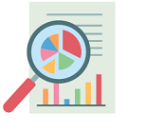 El comité académico se reúne los días Lunes y toda la documentación a de ser revisada, será aceptada hasta los días Viernes a las 12:00Pm y los resultados serán publicados los días Martes a partir de las 4:00Pm en la cartelera de la Coordinación.

En la quinta semana de clases debes comenzar a  entregar el informe preliminar en la Coordinación con las firmas del Tutor Metodológico, Tutor Académico y Tutor Industrial. Este formato debe ser descargado de la pagina WEB de la universidad.
http://www.urbe.edu/investigacion/coorinaciones/coordinacion.html

En caso de dictaminarse pendientes por el Comité Académico (utilizar el formato de la 2da entrega), se deben realizar las correcciones pertinentes y entregar nuevamente para su verificación y posterior aprobación. Esta nueva documentación también debe estar firmada por todos los tutores y si el trabajo es de empresa debe estar firmada y sellada por el Tutor Industrial.

Si la decisión del comité académico es la entrevista, el grupo debe presentarse el día y la hora establecida para tal fin.
La evaluación del Trabajo Especial de Grado es continua, dependerá de la estrategia de instrucción que aplique cada tutor.

La nota final se promedia entre las calificaciones de ambos tutores.

La asistencia a las clases es OBLIGATORIA  tanto con el Tutor Académico como con el Metodológico, ya que de acumular mas del 25% de inasistencias (4) se pierde automáticamente el Trabajo Especial de Grado. Por tanto debes asegurarte de firmar el control de asistencia con ambos facilitadores.

Recuerda : Debe solicitar los horarios, por las Coordinaciones Docentes, ya que estos deben ser entregados al Tutor Académico para ser anexados al Compromiso Académico. Si lo imprimes por internet debes colocarle tus datos completos (NOMBRES, Apellidos. C.I) ya que se utilizara en nuestra Base de Datos.
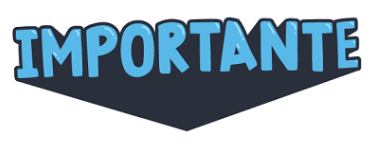